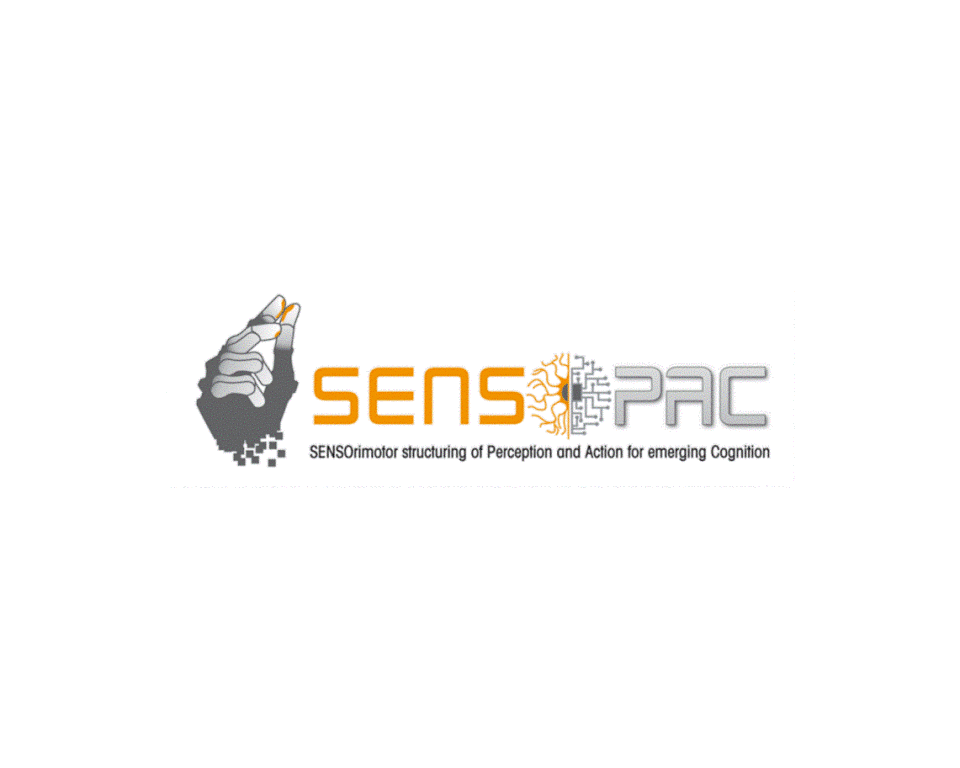 Single Joints Angles
Cartesian positions
0.3
q1
0.25
q2
0.545
q3
0.544
0.2
0.543
0.15
0.542
Joint positions (rad)
0.1
Z (m)
0.541
0.05
0.54
0
0.539
-0.05
1
0.538
-0.1
0.5
-0.1
0
X (m)
0
0
0.2
0.4
0.6
0.8
1
0.1
Y (m)
Time(s)
CEREBELLUM INTERFACE (EDLUT-Robot simulator)
UGR with input from other partners
Motivation
Connect EDLUT using TCP/IP socket with DLR Robot model.
Built up the interface between analog signal and needed spiking signals.
Configure control loop, cerebellum, robot control parameters.
Kinematic
Model
Trajectory planner
(x,y)
Trajectory  generator
(q, qd,qdd)
Crude inverse dynamic robot model
Robot plant
+
Inverse 
Kinematic
Cerebellum –like structure  3 DOF
(convert analog domain into spike domain)
TCP /IP Communication  Cerebellar output adjustment  to simulation environment
TCP /IP Comunication, Entries adjustment to cerebellum needs
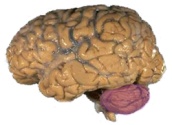 Spikes into torques
Cerebellum like structure (inside)
TCP/IP Communication  output
12 blocks of 20MF: 
1-q1 desired position 
2-q1 desired velocity
3-q2 desired position 
4-q2 desired velocity
5-q3 desired position 
6-q3 desired velocity

7-q1 actual position 
8-q1 actual velocity
9-q2 actual position 
10-q2 actual velocity
11-q3 actual position 
12-q3 actual velocity
8X6 inferior olive block:
Spike times are accumulated into a buffer
We modeled the inferior olive cell responses with probabilistic Poisson process: given the normalized error signal  and a random number between 0 and 1, the cell fired a spike if the error is bigger than the random signal, otherwise, it remained silent
Conclusions
The whole generated activity is sent in EDLUT-Mode through TCP/IP SOCKET
Different point masses are added to the end of the DLR robot effector. So, our ideal dynamic model (without ending point mass) and our real dynamic model  are not equal, the cerebellum acts as a predictive corrective module in the control loop. An eight-like trajectory is computed in Cartesian coordinates and it is transformed into joint coordinates using and inverse Kinematics model. These desired arm states are used at each time step to compute a crude torque command (using the ideal dynamic model) and also to update the predictive corrective command of cerebellum